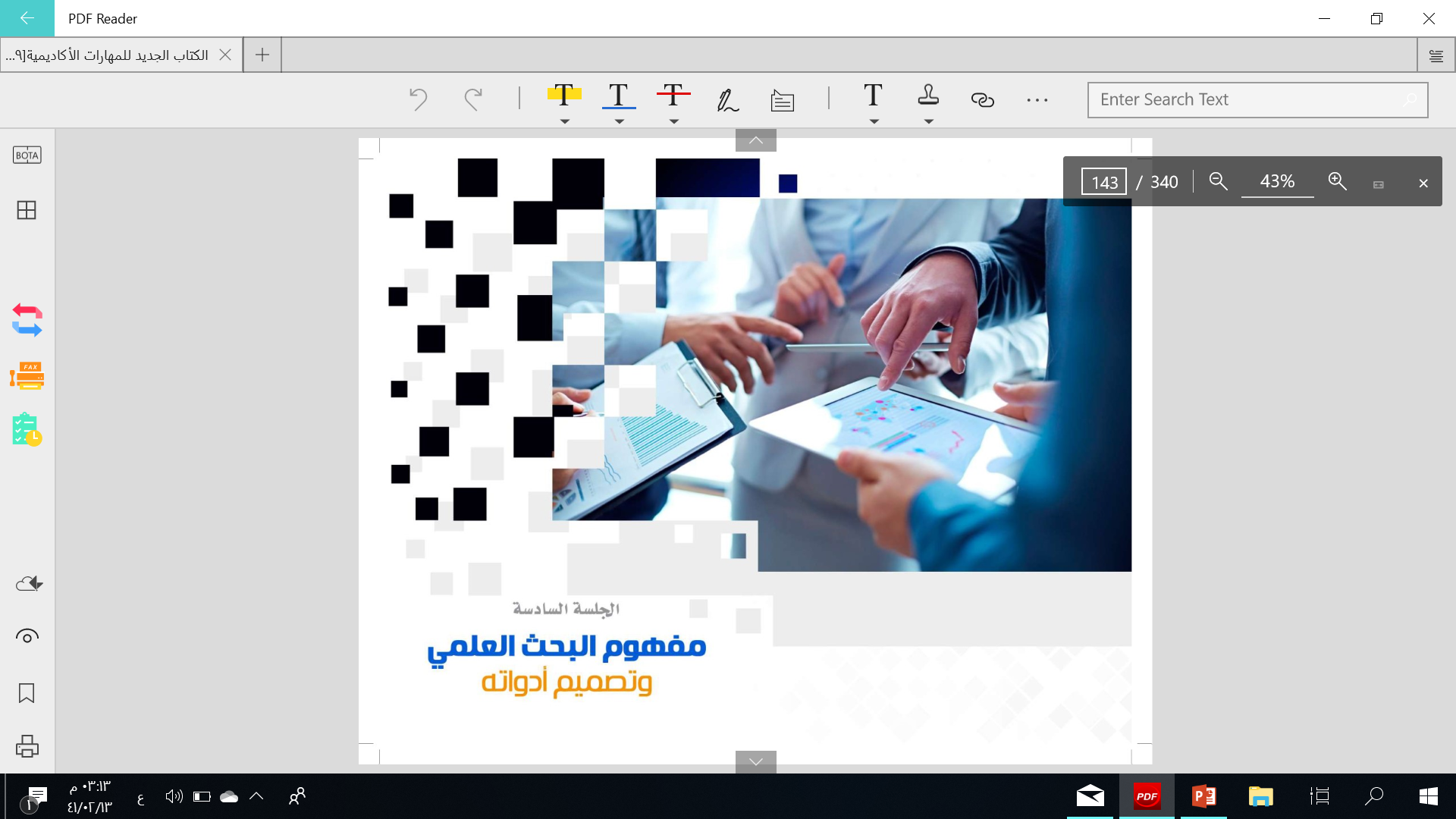 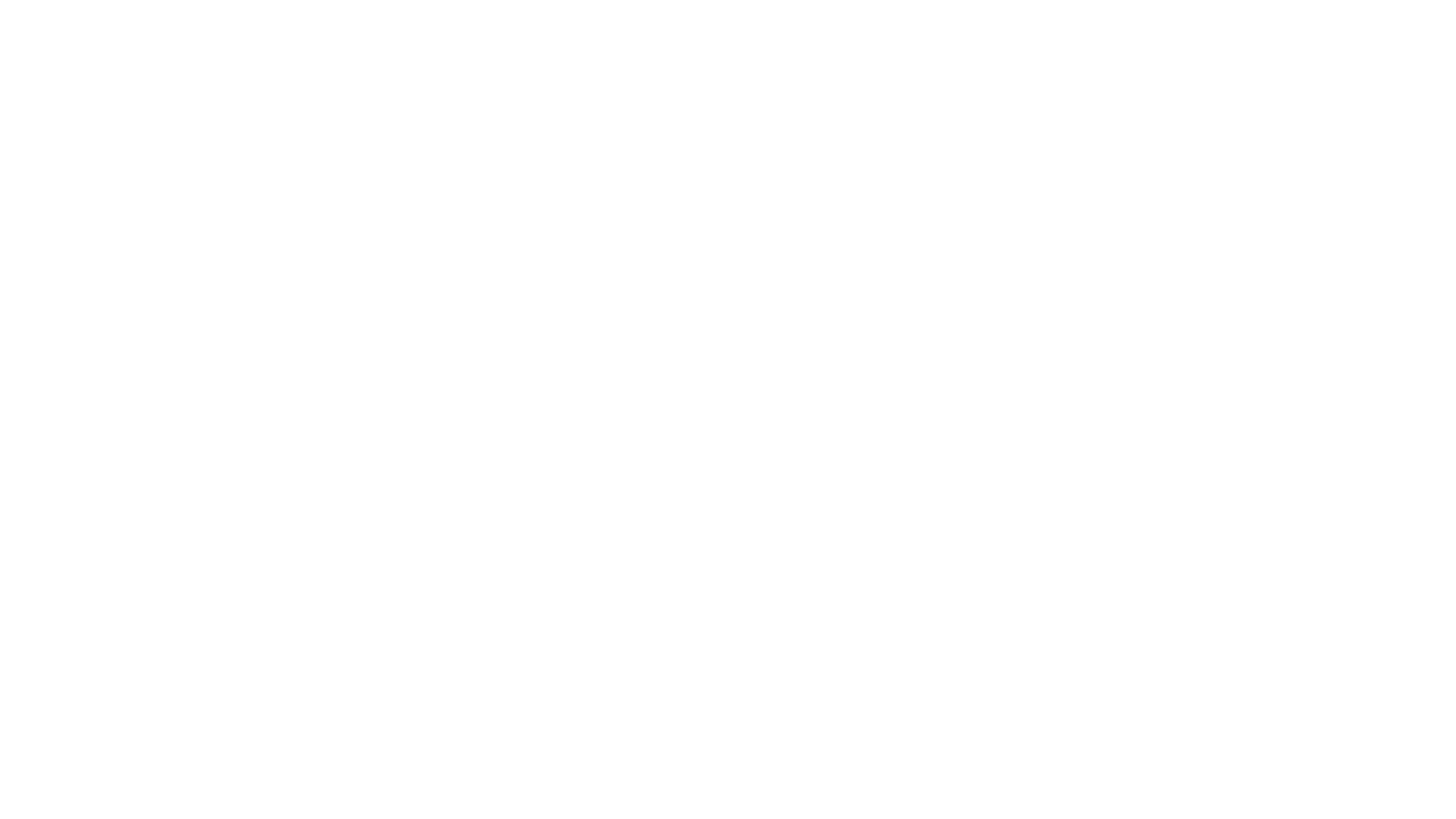 مفهوم البحث العلمي :
هو الدراسه العلميه الدقيقه والمنظمة لموضوع معين للوصول الى حقائق يمكن توصيلها والاستفادة منها والتحقق من صدقها .
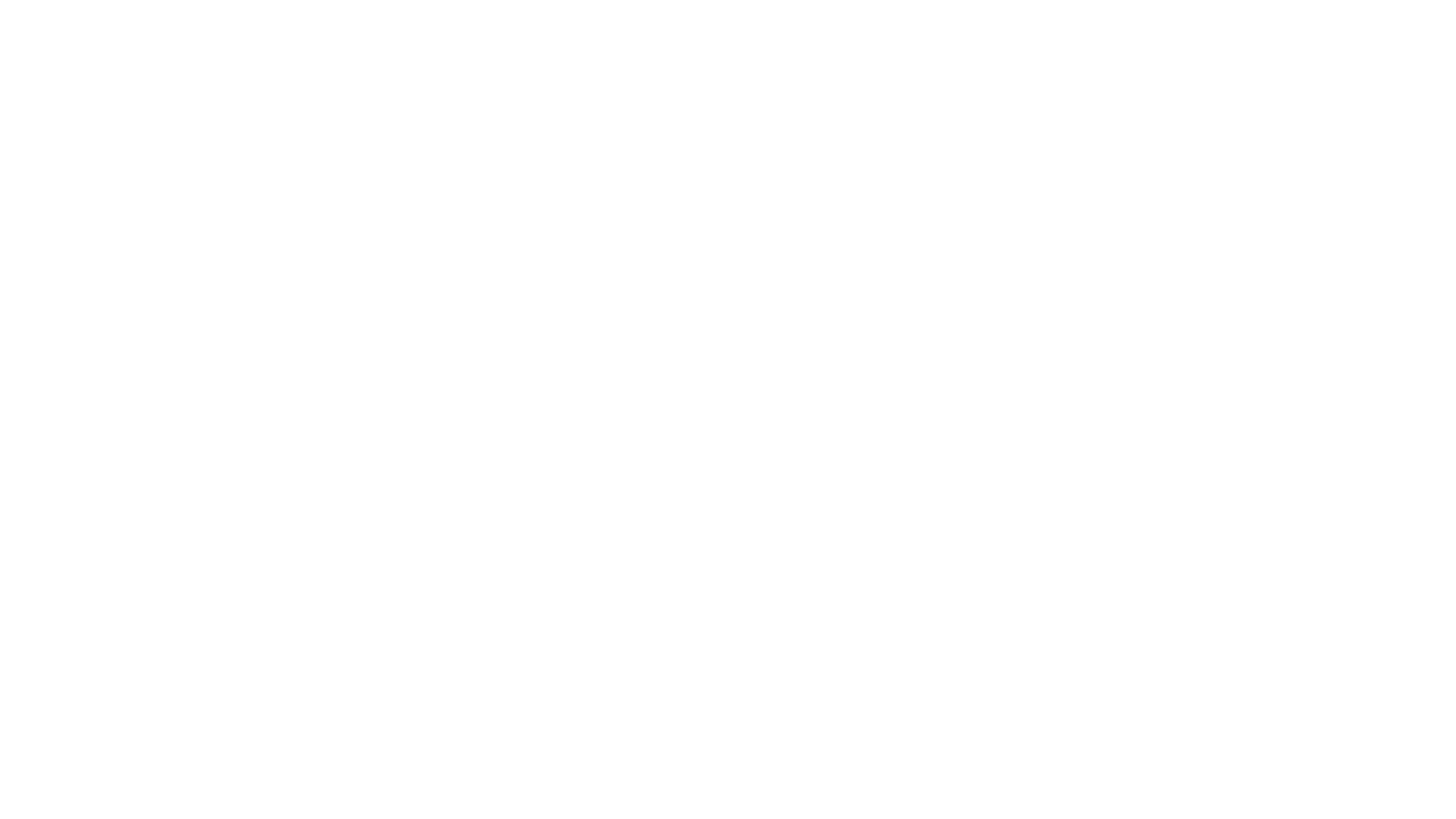 ماهي أهمية البحث العلمي
ماهي شروط البحث العلمي
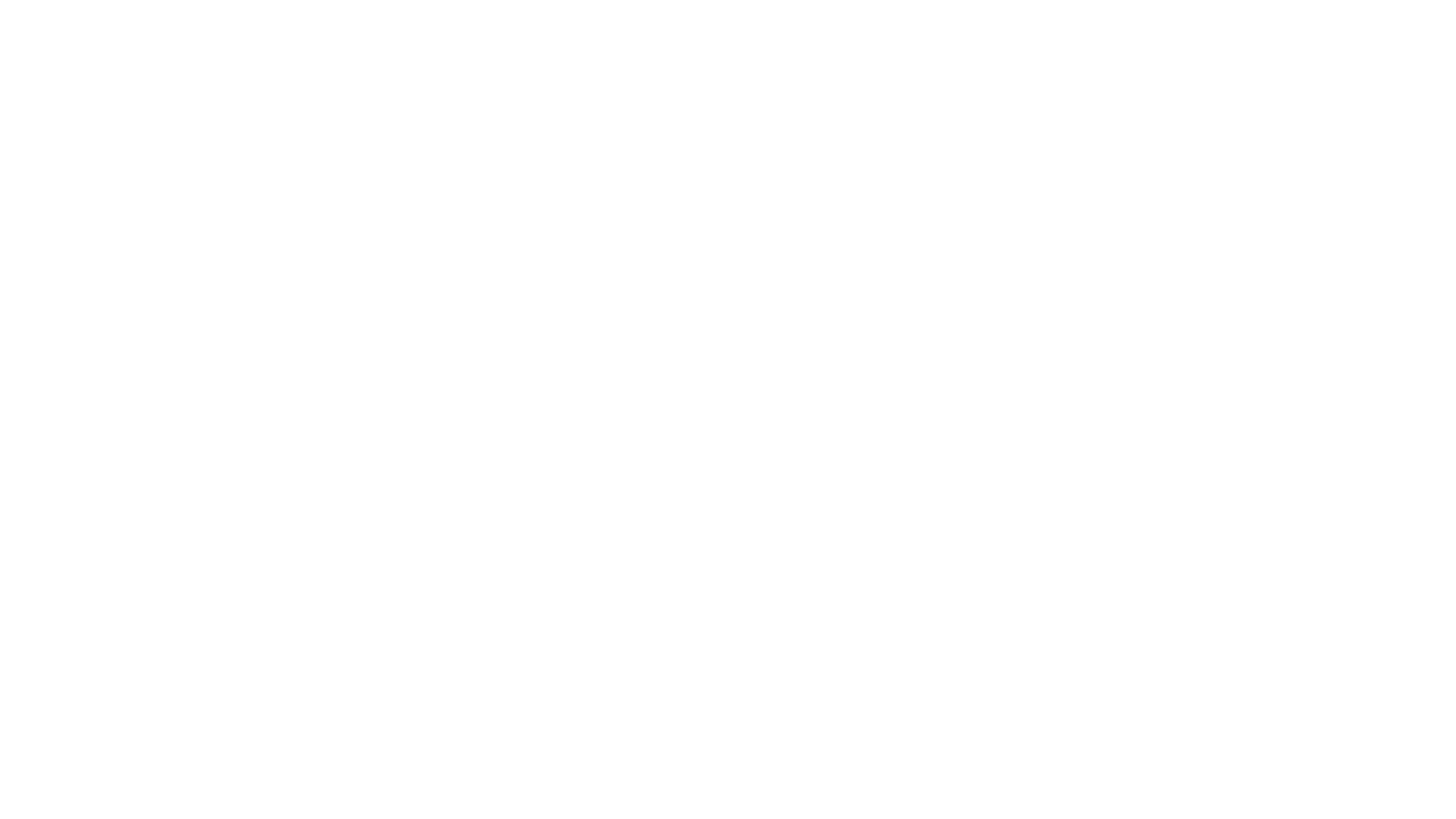 ادوات البحث العلمي :
هي الادوات التي يختارها الباحث لجمع المعلومات المطلوبة مثل الملاحظة و الاستبيان و الاختبار والمقابلة وذلك وفقا لطبيعة مشكلة البحث
عوامل تحديد ادوات البحث العلمي:
مواصفات الاختبار الجيد :
تستخدم بالدراسات الوصفيه والتجريبية والنفسية والتربوية لوصف وقياس جوانب معينة من السلوك الانساني. 

تهدف الى قياس الذكاء والقدرات المختلفة للمفحوص .

توضع نتائجها بصورة كمية.
الاستبيان
هو مجموعة من الاسئلة المكتوبة في استمارة يجرى تعبئتها من المستجيب للحصول على الحقائق والمعلومات غير المعروفه سوى لدى الافراد المستجيبين على الاستبيان .

من اكثر ادوات البحث العلمي شيوعا .

اداة مناسبة لجمع بيانات تتعلق باراء او اتجاهات المفحوصين حول موضوع معين.

تعطى للمفحوصين اما عن طريق البريد او بالاتصال المباشر.
This Photo by Unknown Author is licensed under CC BY-NC-ND
أنواع الاستبانة :
ضوابط كتابة اسئلة الاستبانة
الملاحظة:
هي عملية مراقبة ورصد سلوك واداء المفحوصين وفق محكات معينة . ليتمكن الباحث من وصف السلوك وحسب او يقوم  بوصفه وتحليله او وصفه وتقييمه.
This Photo by Unknown Author is licensed under CC BY
شروط الملاحظة العلمية :
موضوعية الملاحظة 
كلية الملاحظة اي عدم اهمال اي عنصر من عناصر الموقف الملاحظ 
استخدام الادوات العلميه بالملاحظة 
تمسك الملاحظ بالروح العلمية وبالصفات العقلية والخلقية
This Photo by Unknown Author is licensed under CC BY-SA
أنواع الملاحظة
المقابلة:
حوار بين شخصين بهدف استثارة معلومات المفحوص وارائه
This Photo by Unknown Author is licensed under CC BY-SA
أنواع المقابلة :
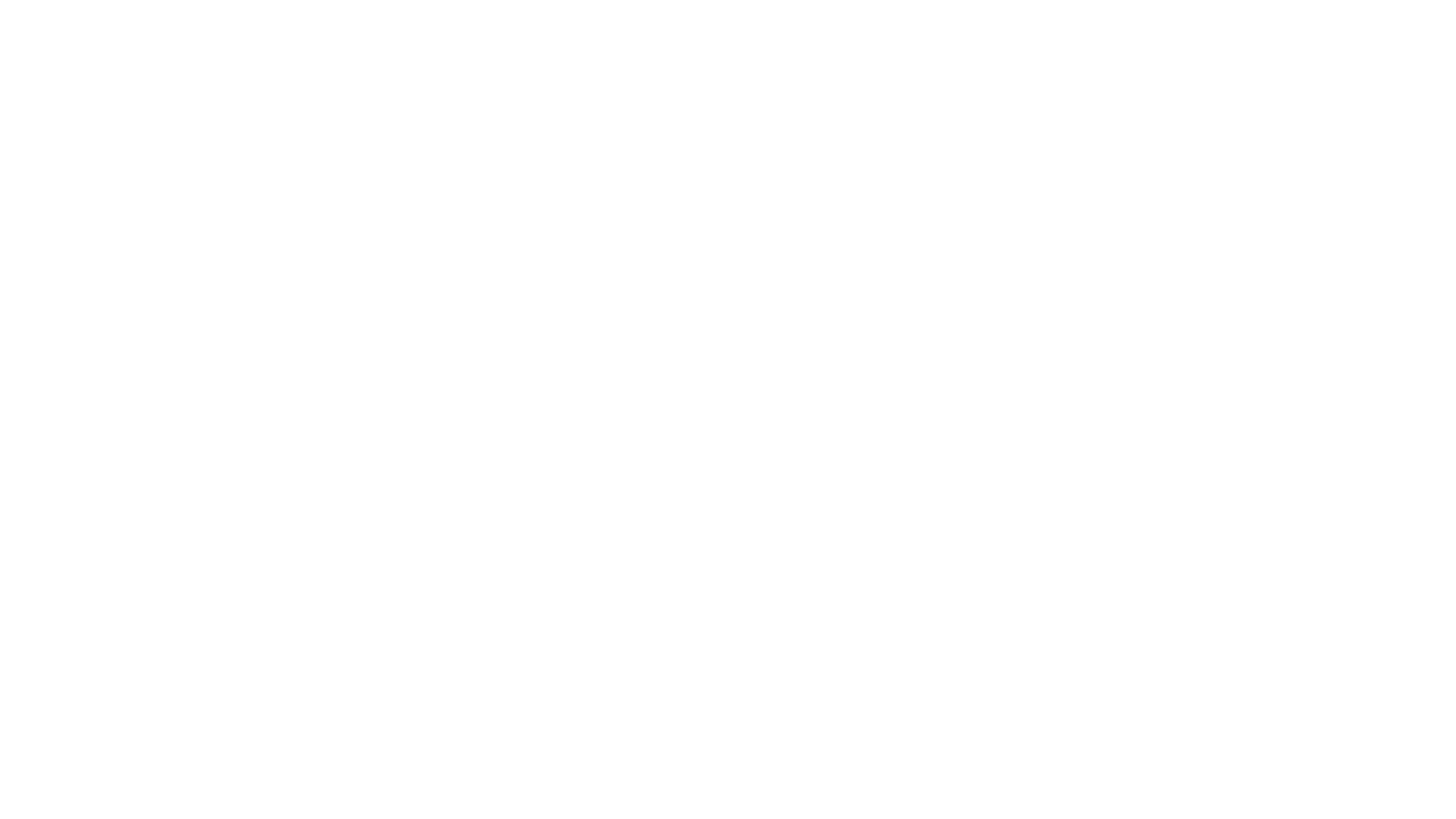 تصنيف أسئلة المقابلة: